Moodle für zu Hause
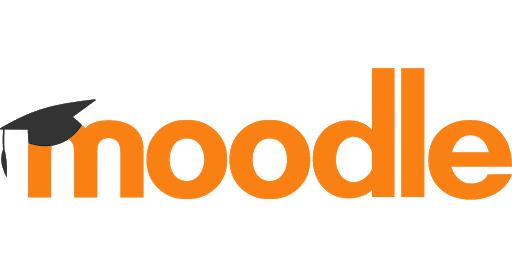 Zugang über die Homepage der Grundschule Wollmatingen
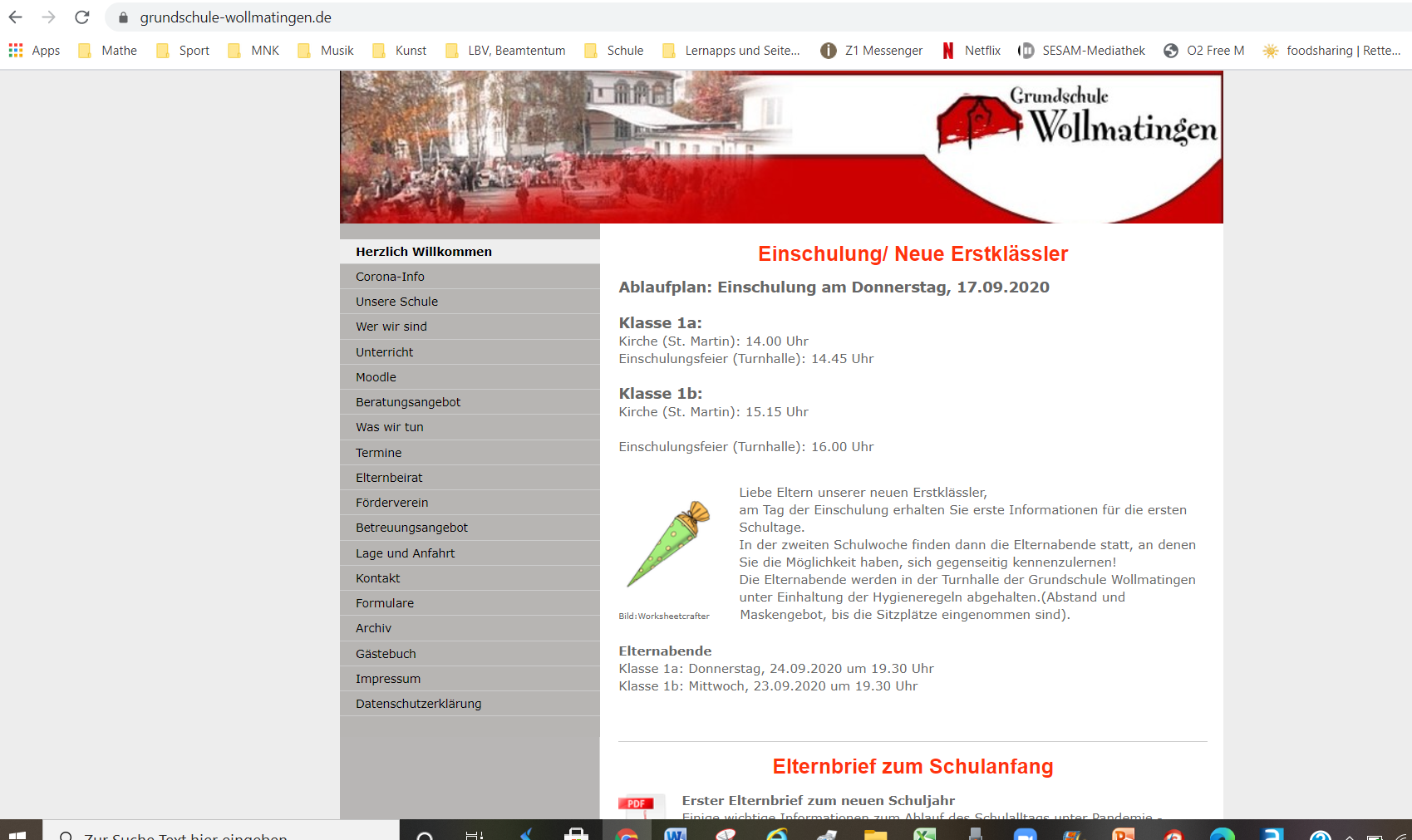 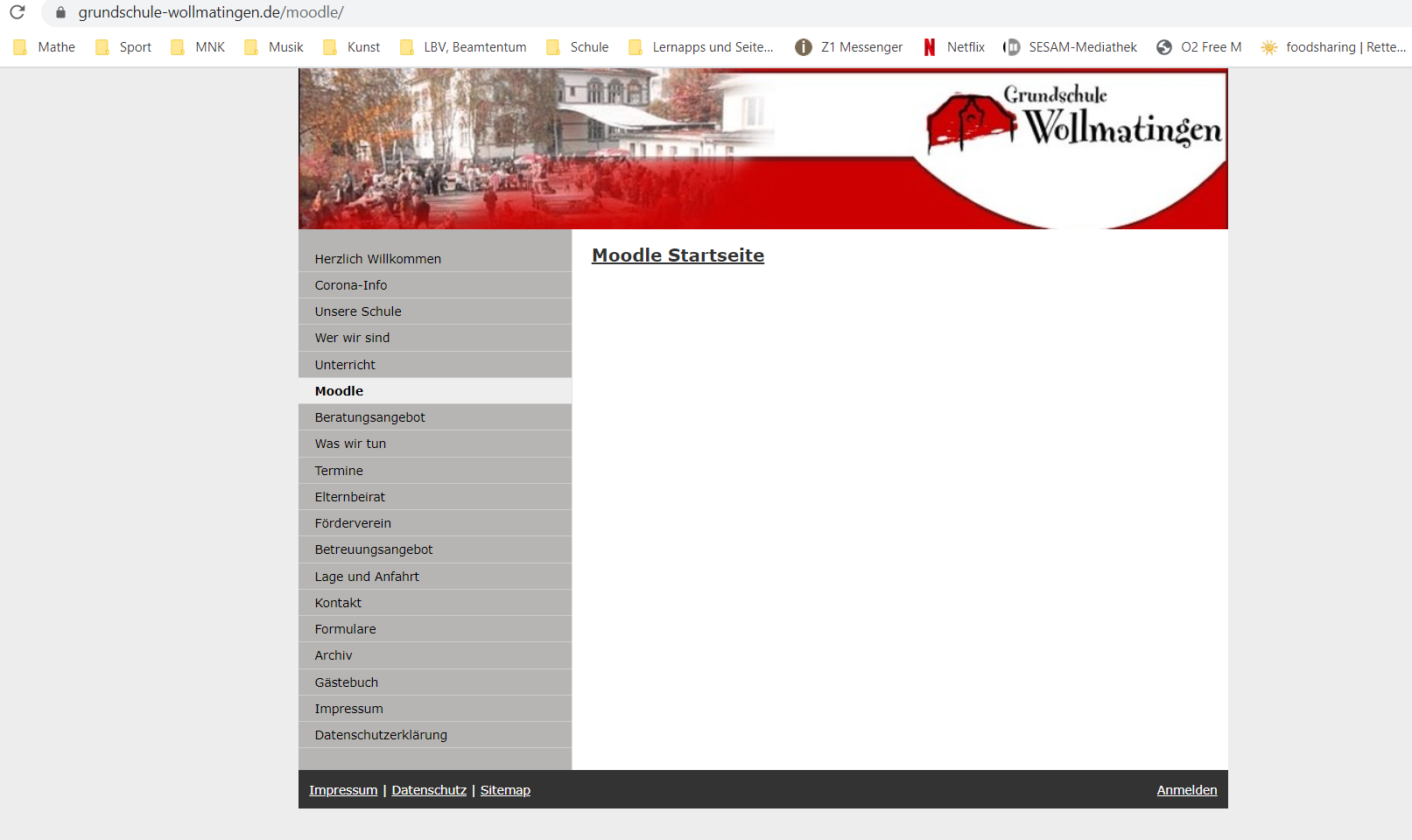 Zuerst hier klicken….
… dann hier!
Startseite Moodle der Grundschule Wollmatingen
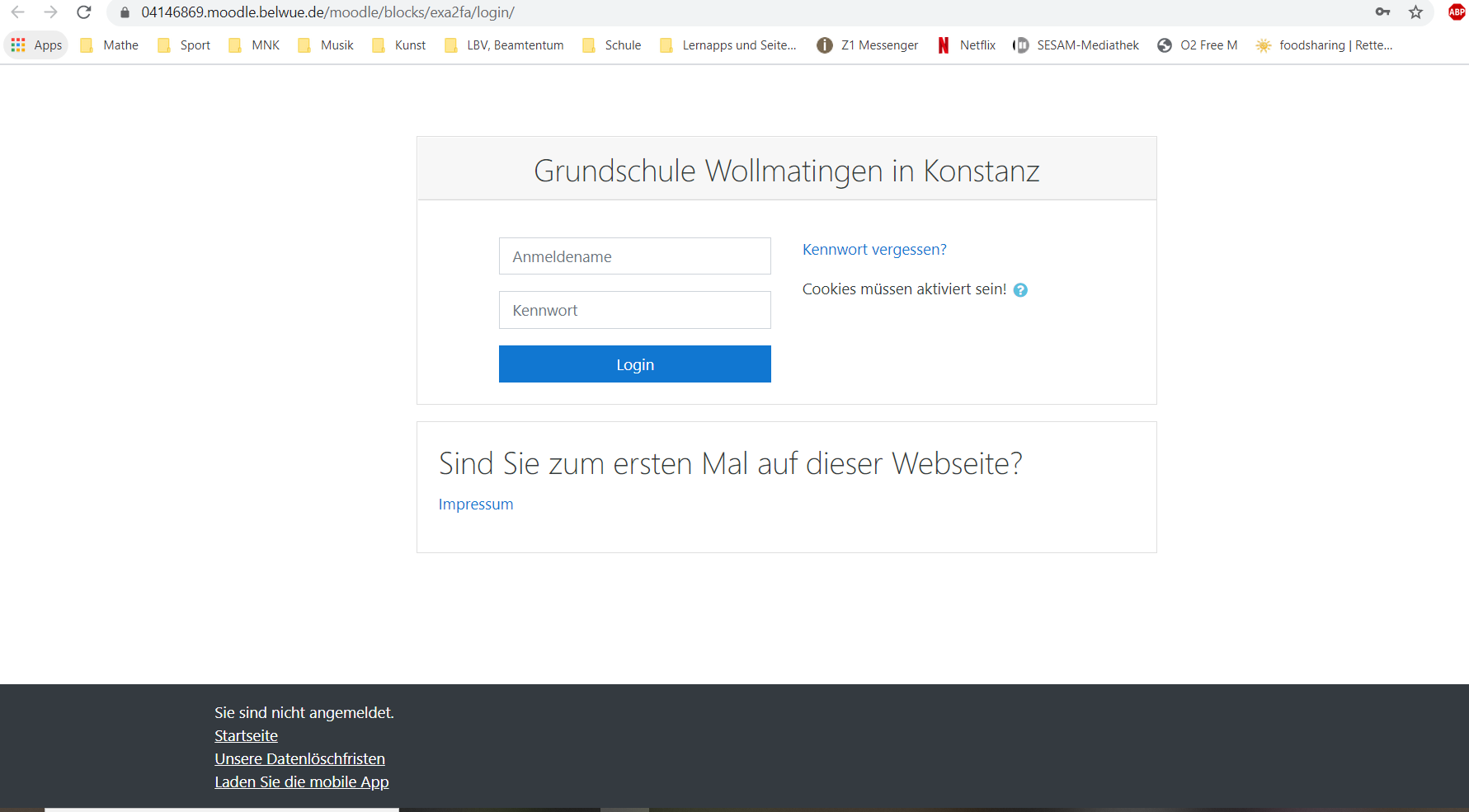 Anmelden
Benutzername:
Michaelmueller

Passwort:
H-od45de,gi99
Datenschutzinfos
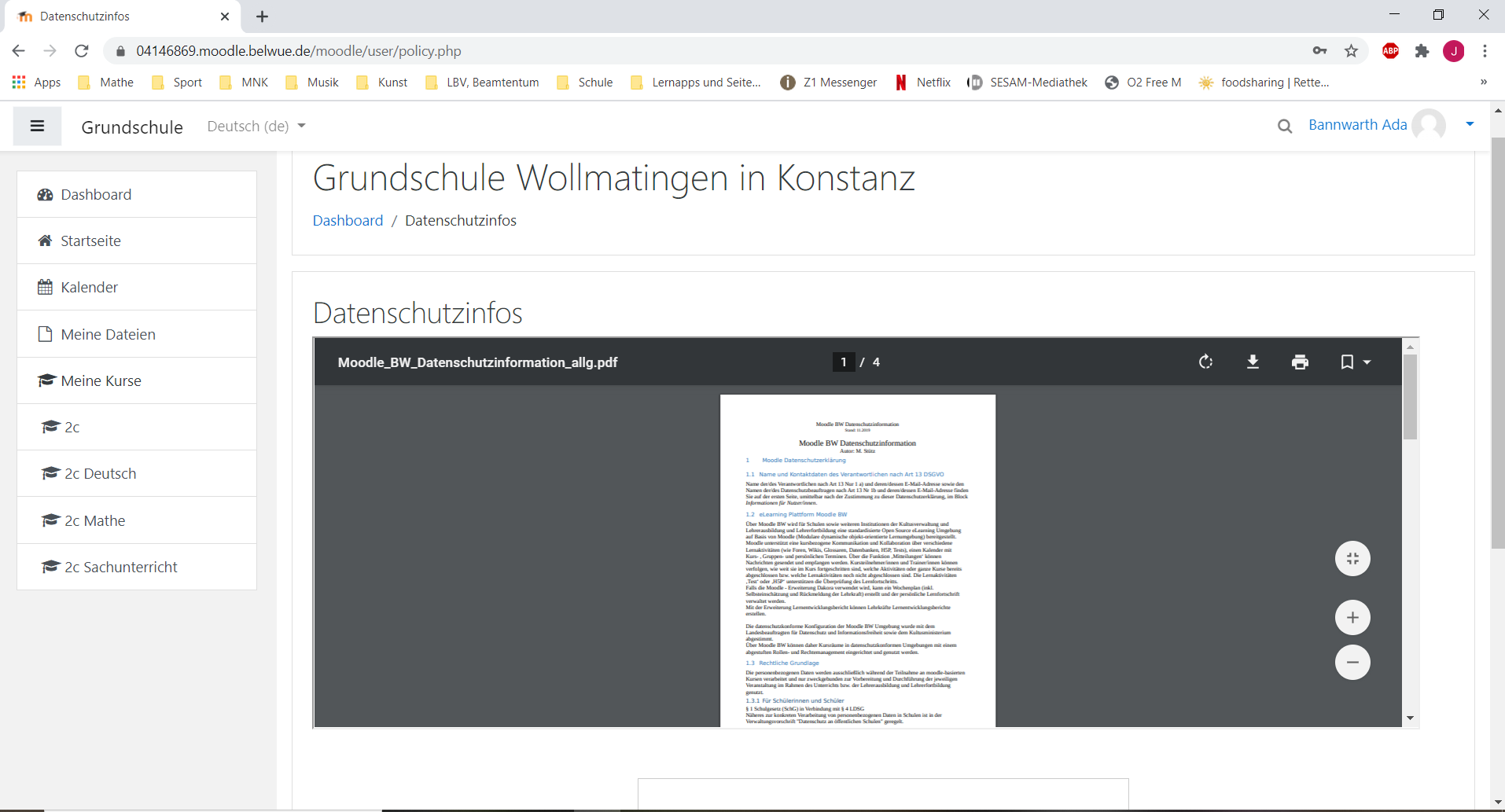 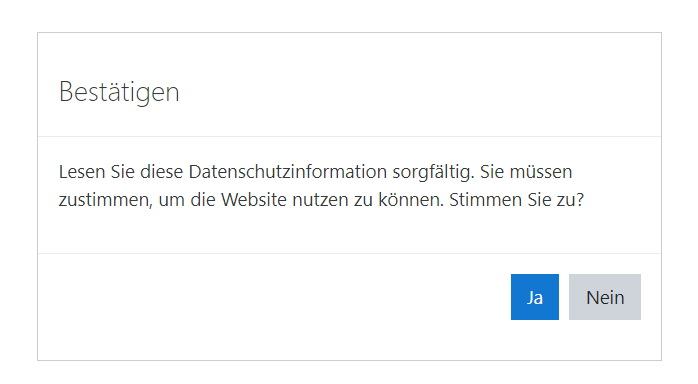 Geführte Moodle-Tour
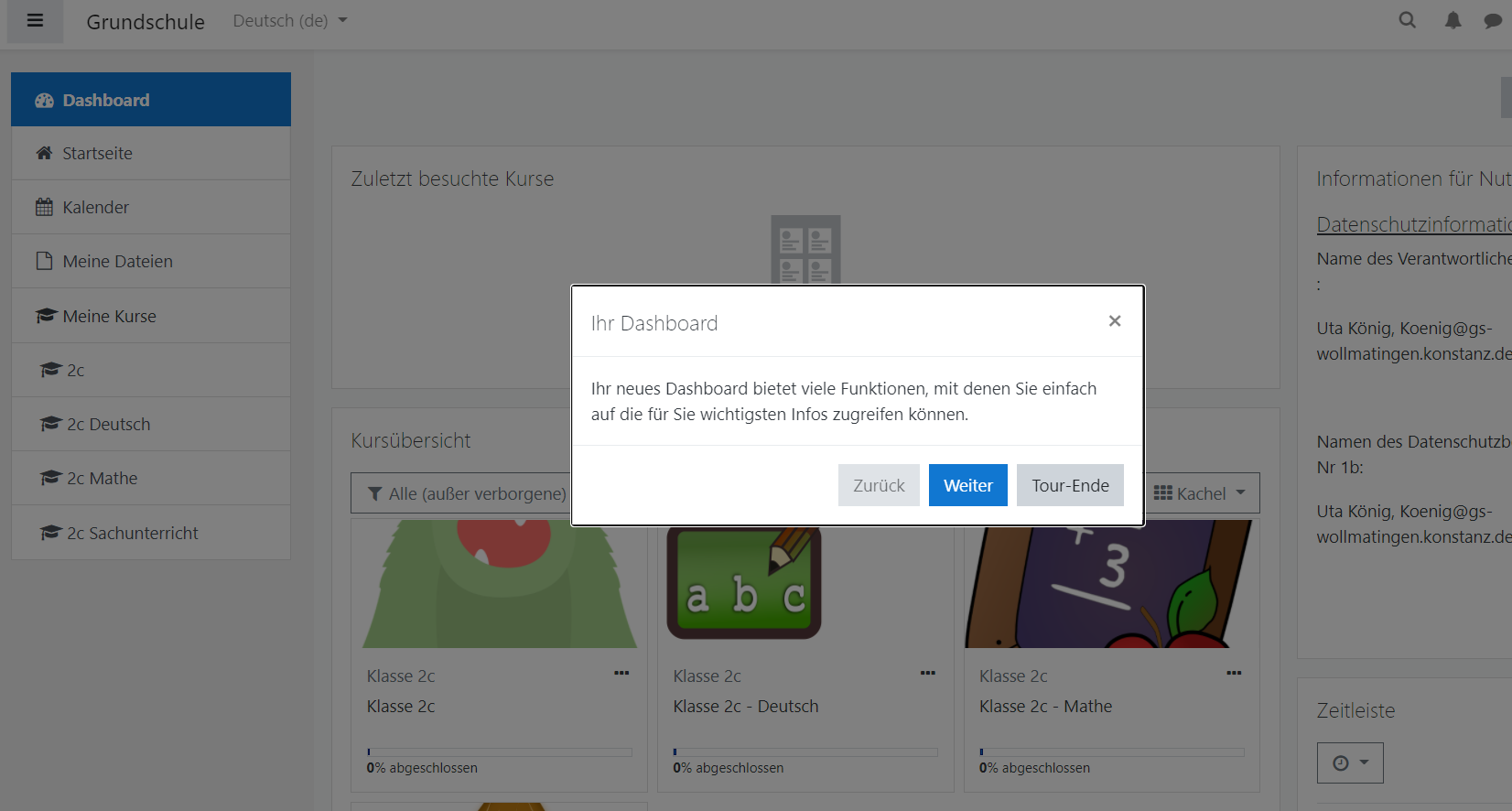 Beispiel – Startseite von der Klasse 2c
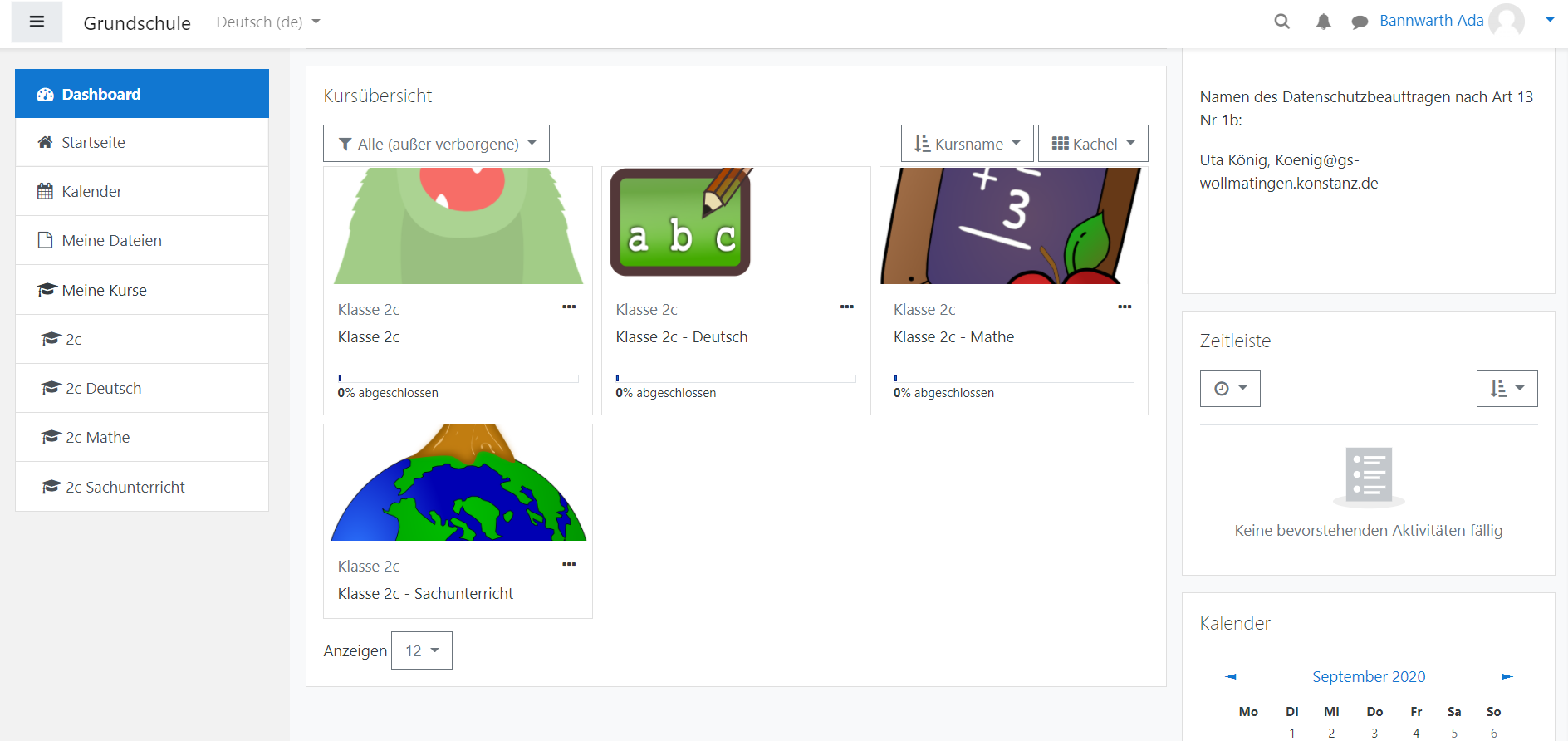 Beispiel – „Startseite“ von der Klasse 2c
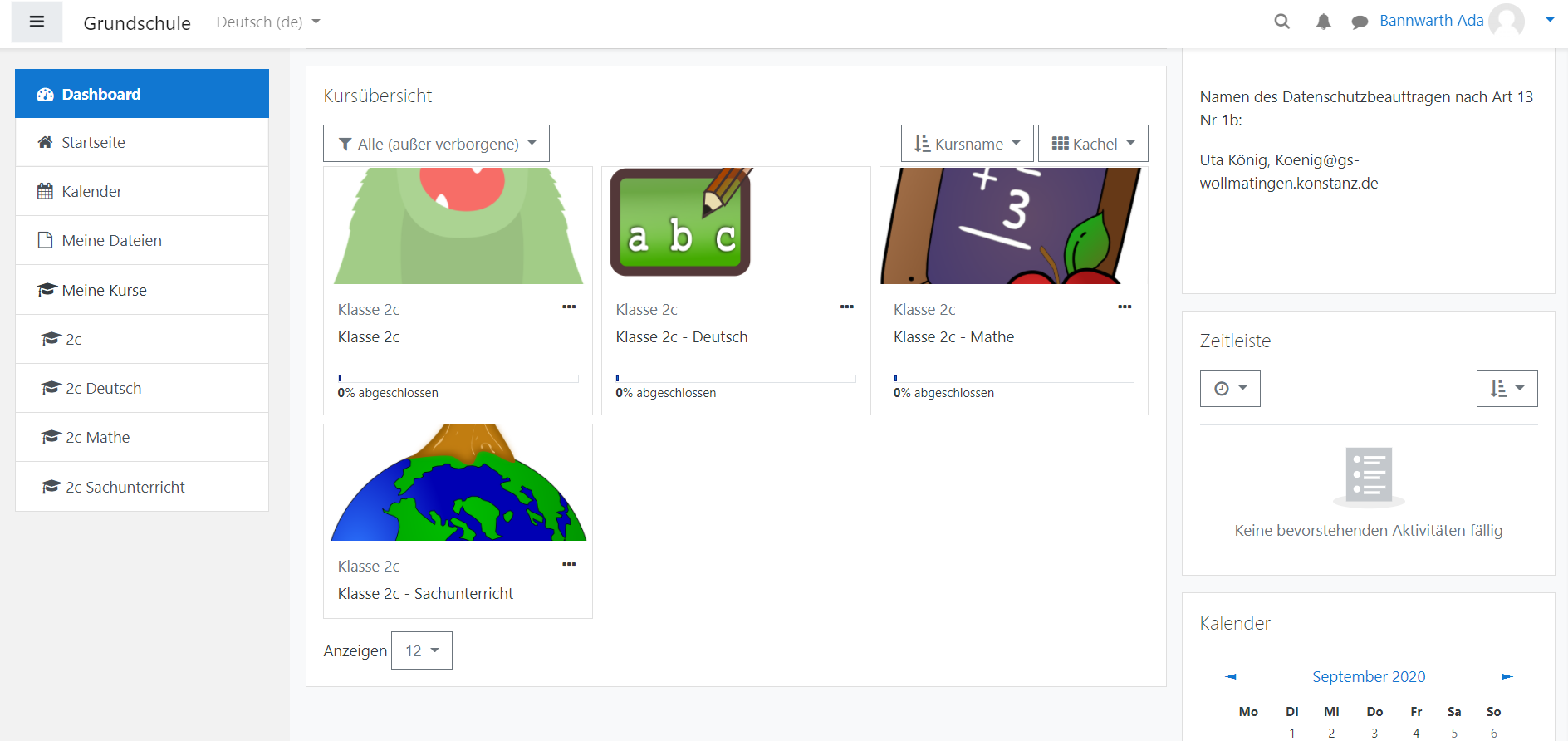 WICHTIG : Dashboard = „Startseite“
 Zum Nutzen des Kursraumes müssen Sie IMMER das Dashboard anklicken!
Startseite
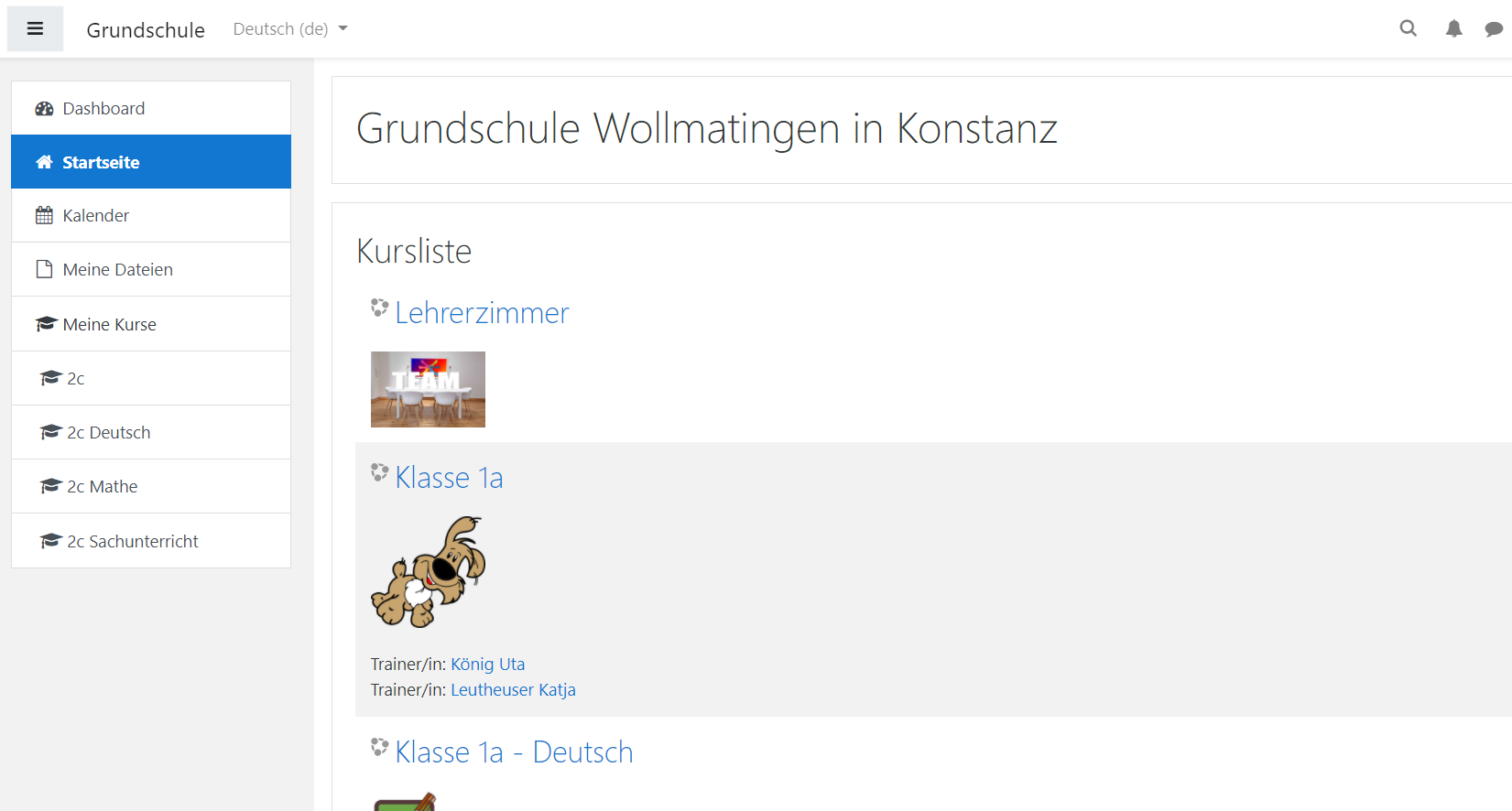 … die Startseite ist für die Kinder nicht wichtig!!!
Im Falle eines Lockdowns
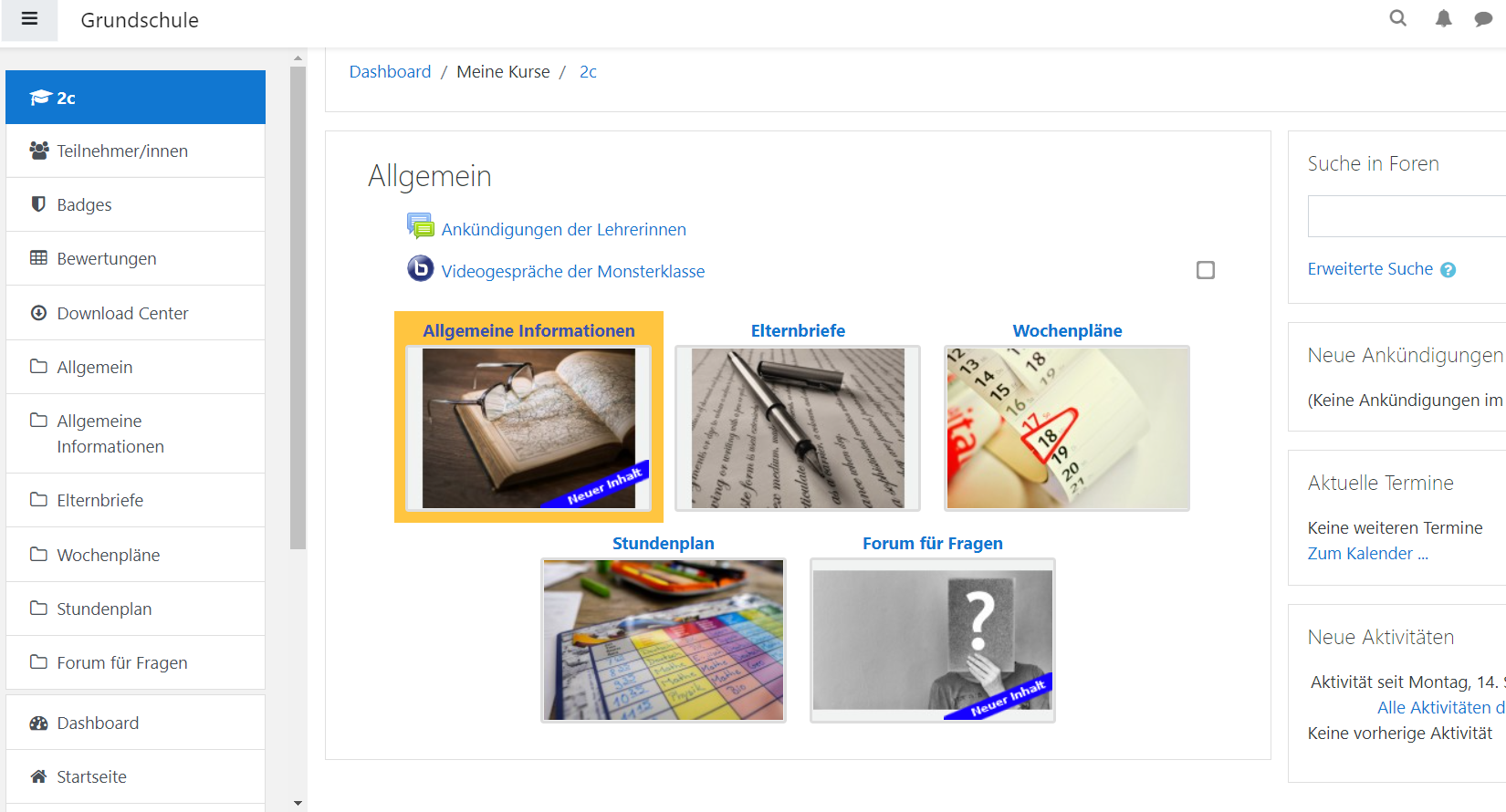 Beispielseite – des Mathematikkurses der Klasse 2c
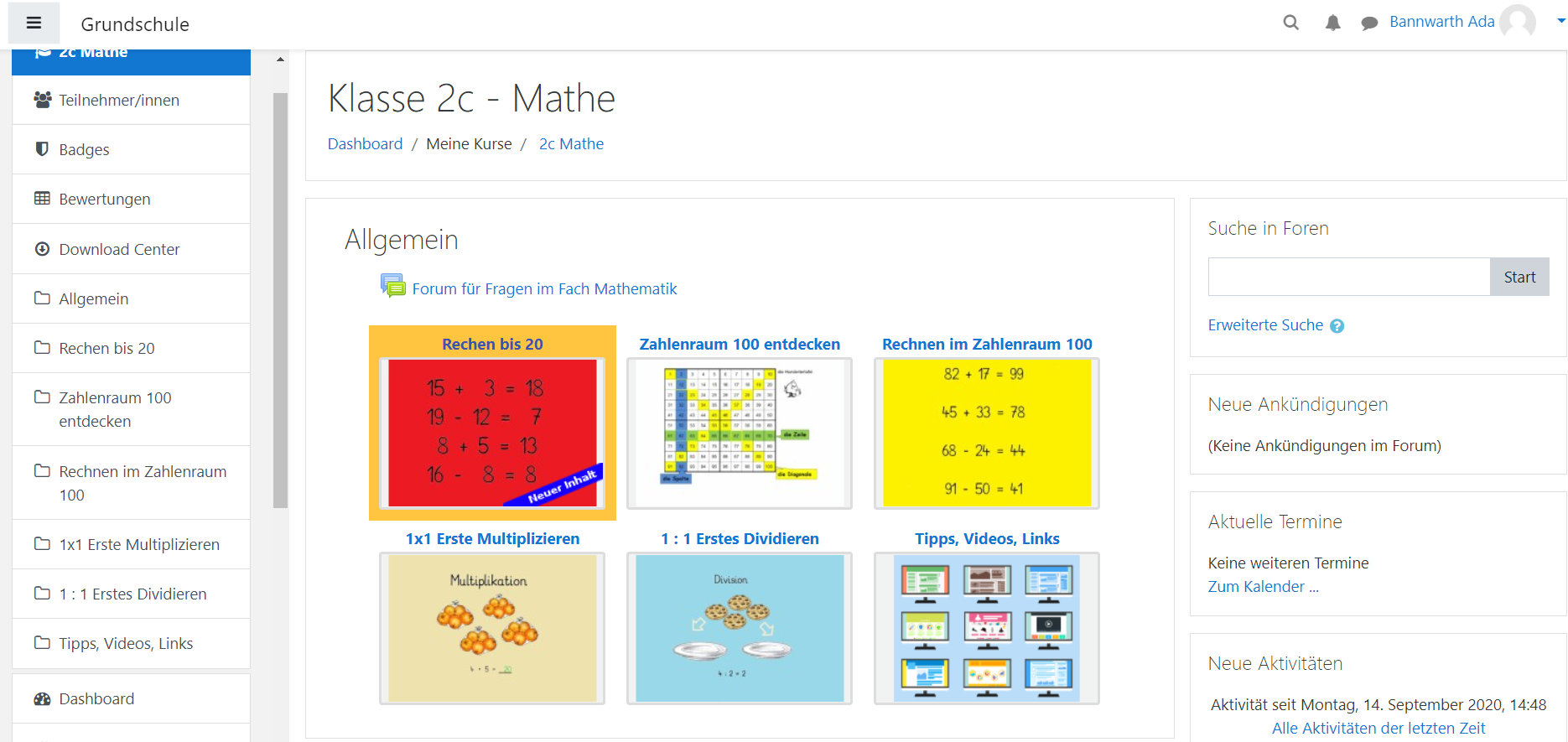 Weitere Tipps
Video für die Moodlebenutzung für das Smartphone:
https://www.youtube.com/watch?v=Oo2Xb9FwpSU
Bleiben Sie zuversichtlich und viel Freude beim Erforschen von Moodle  

Ihr Team der Grundschule Wollmatingen

Powerpointpräsentation erstellt von Alexandra Widmann und Jennifer Rusnak